Mathematics
Matching pairs of related objects.
Mrs Harris
‹#›
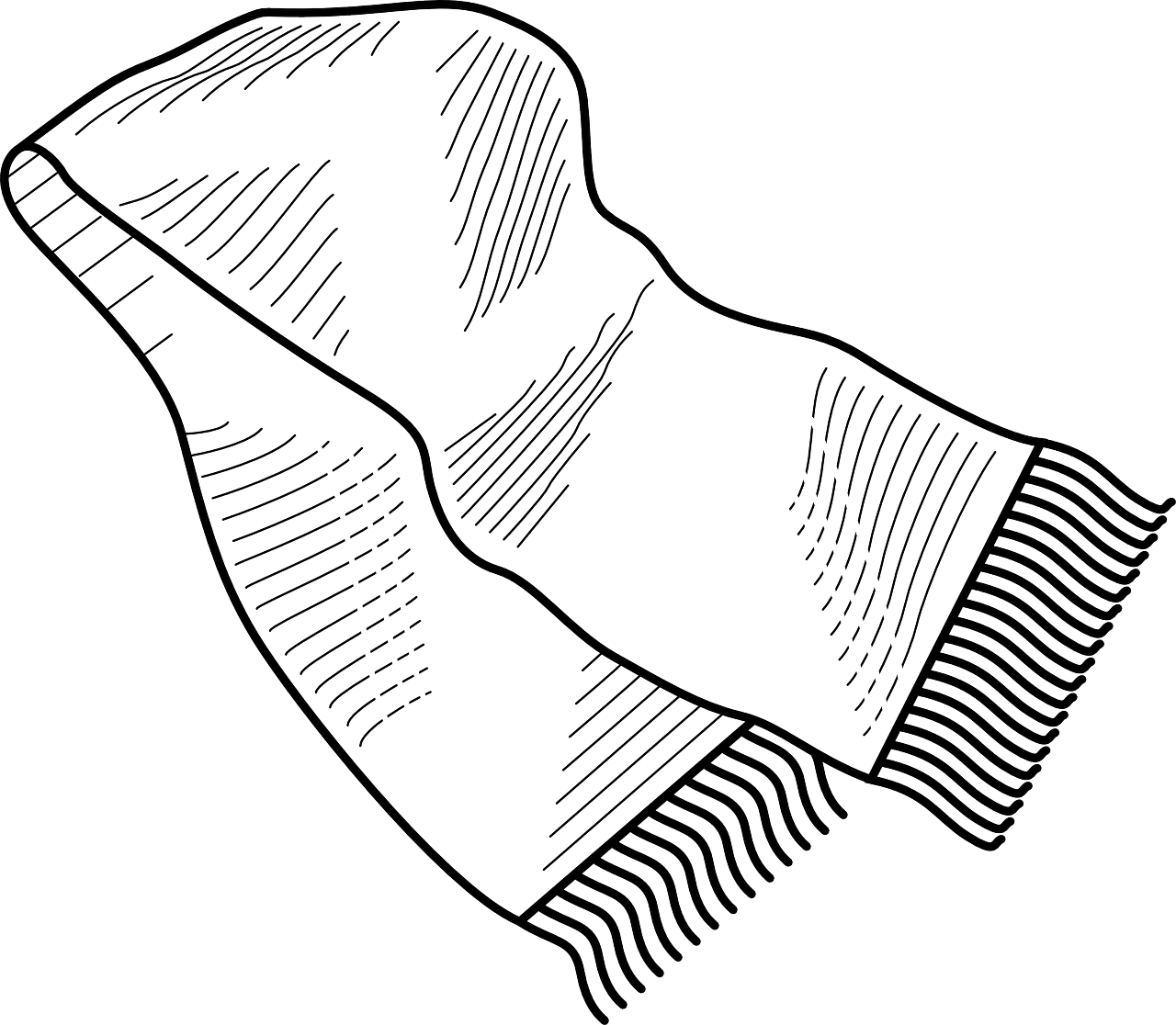 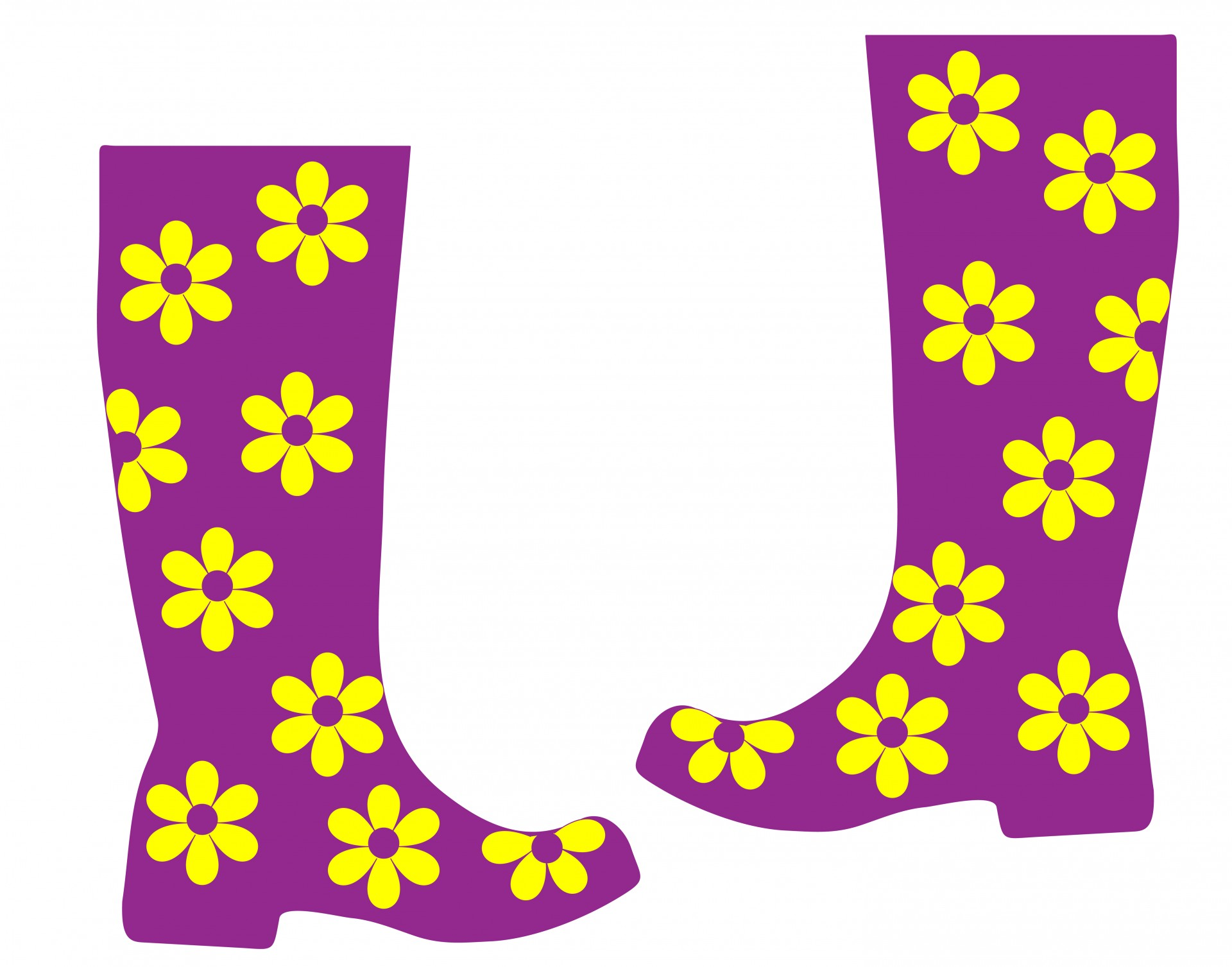 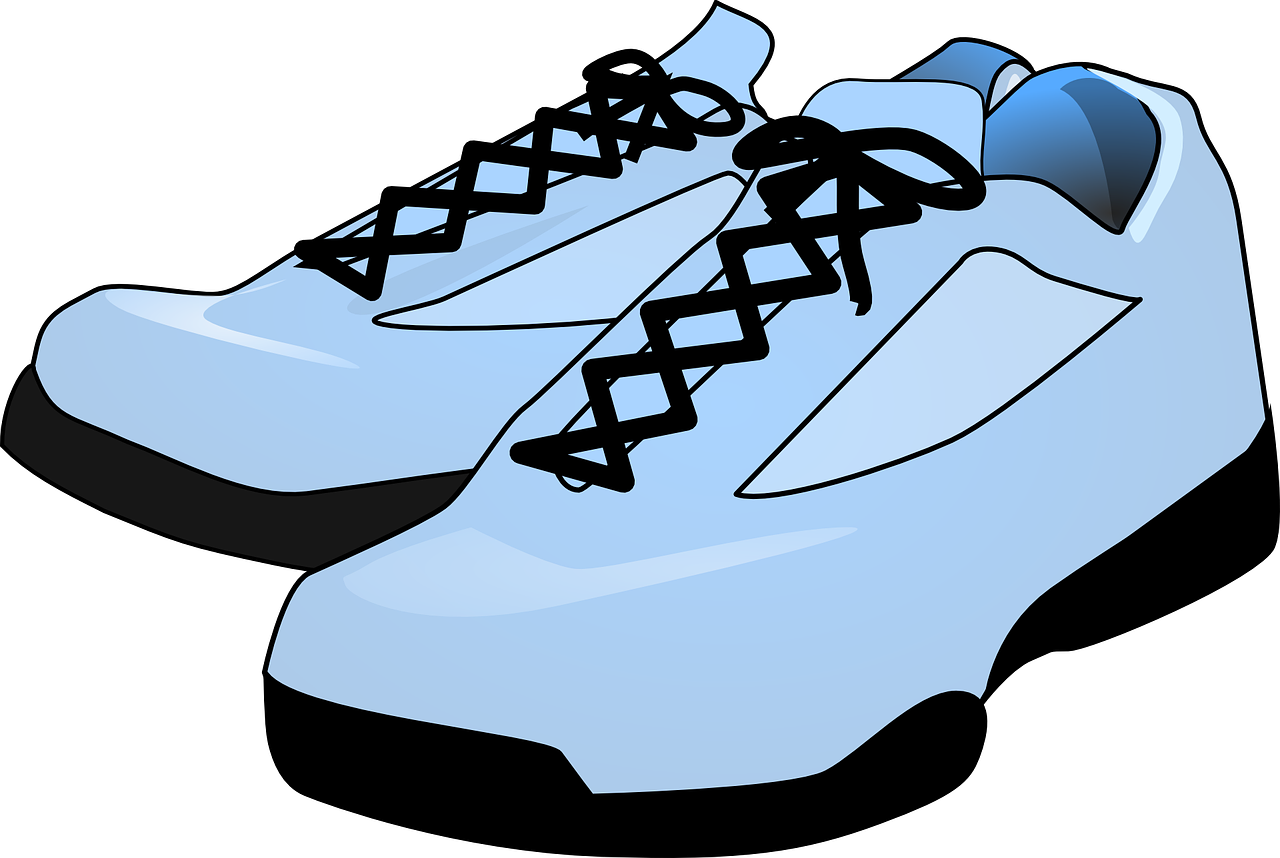 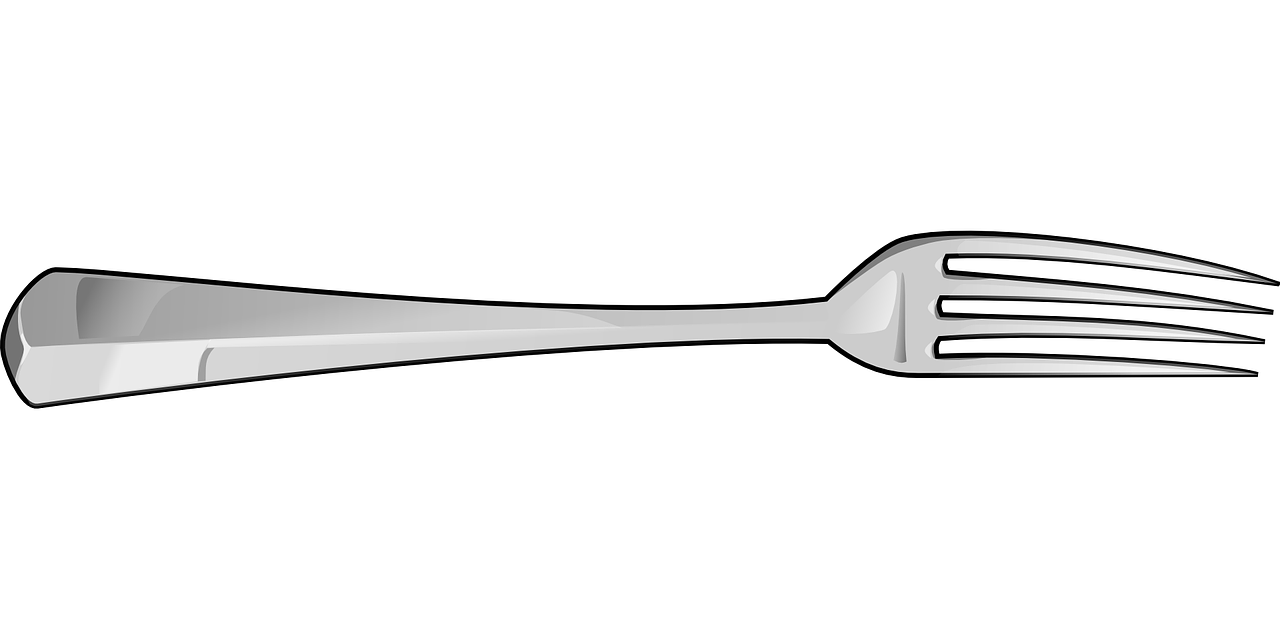 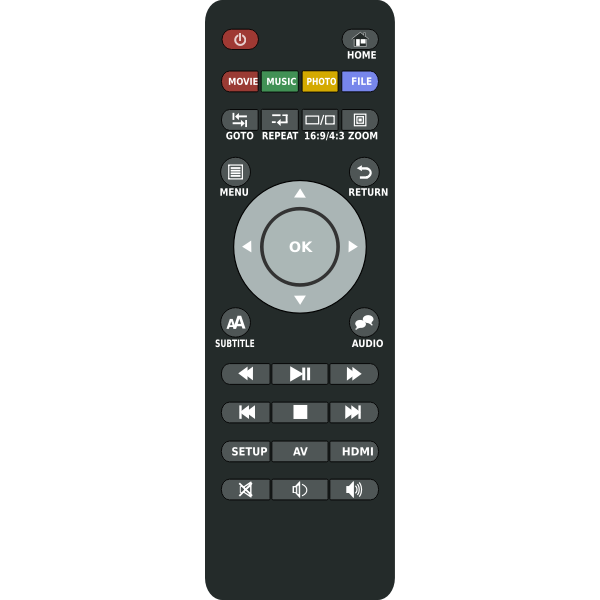 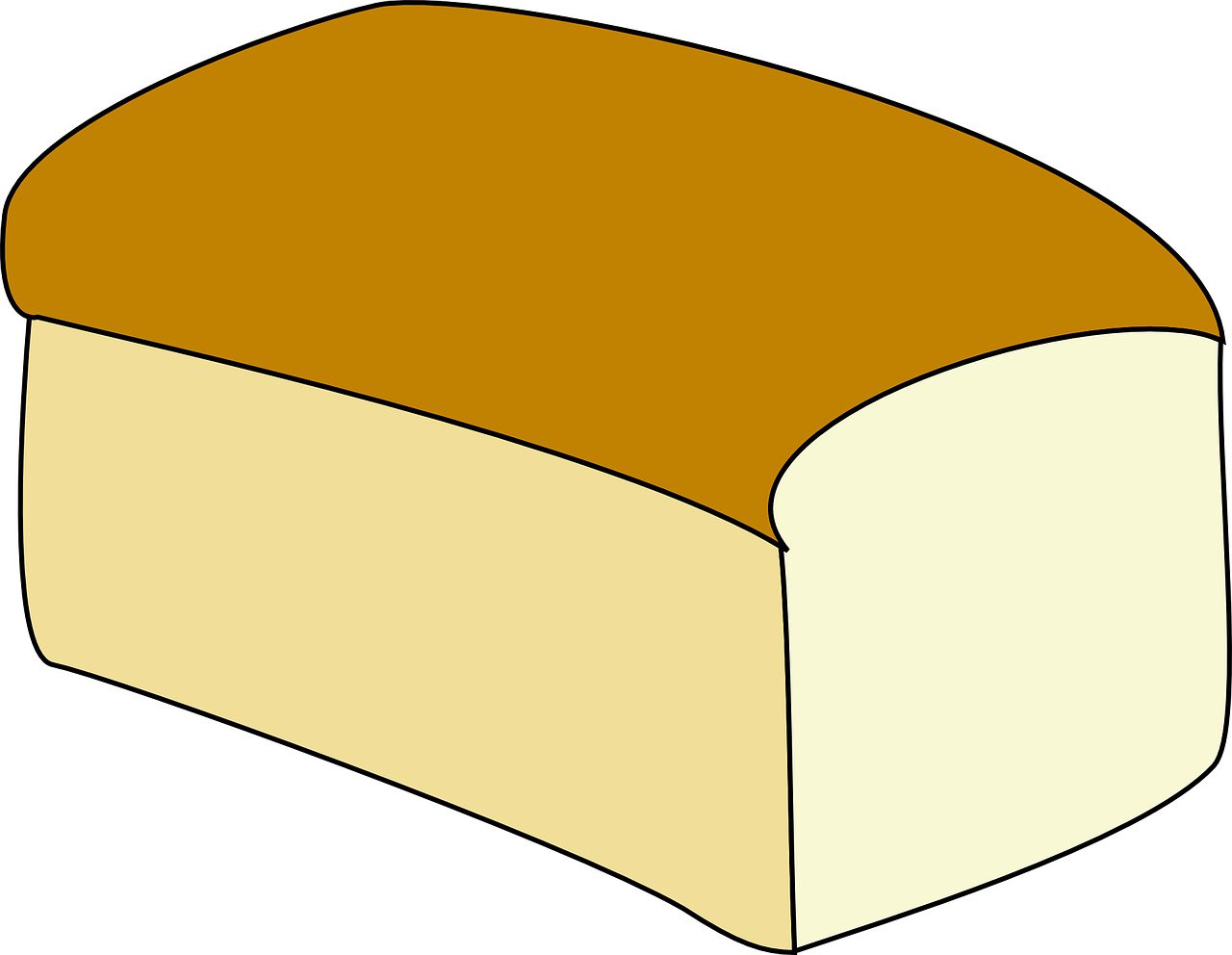 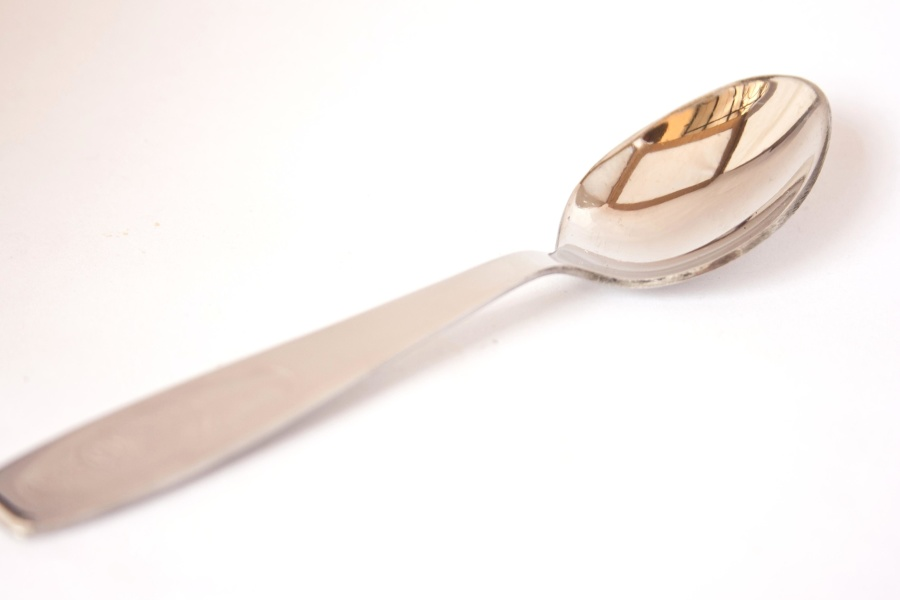 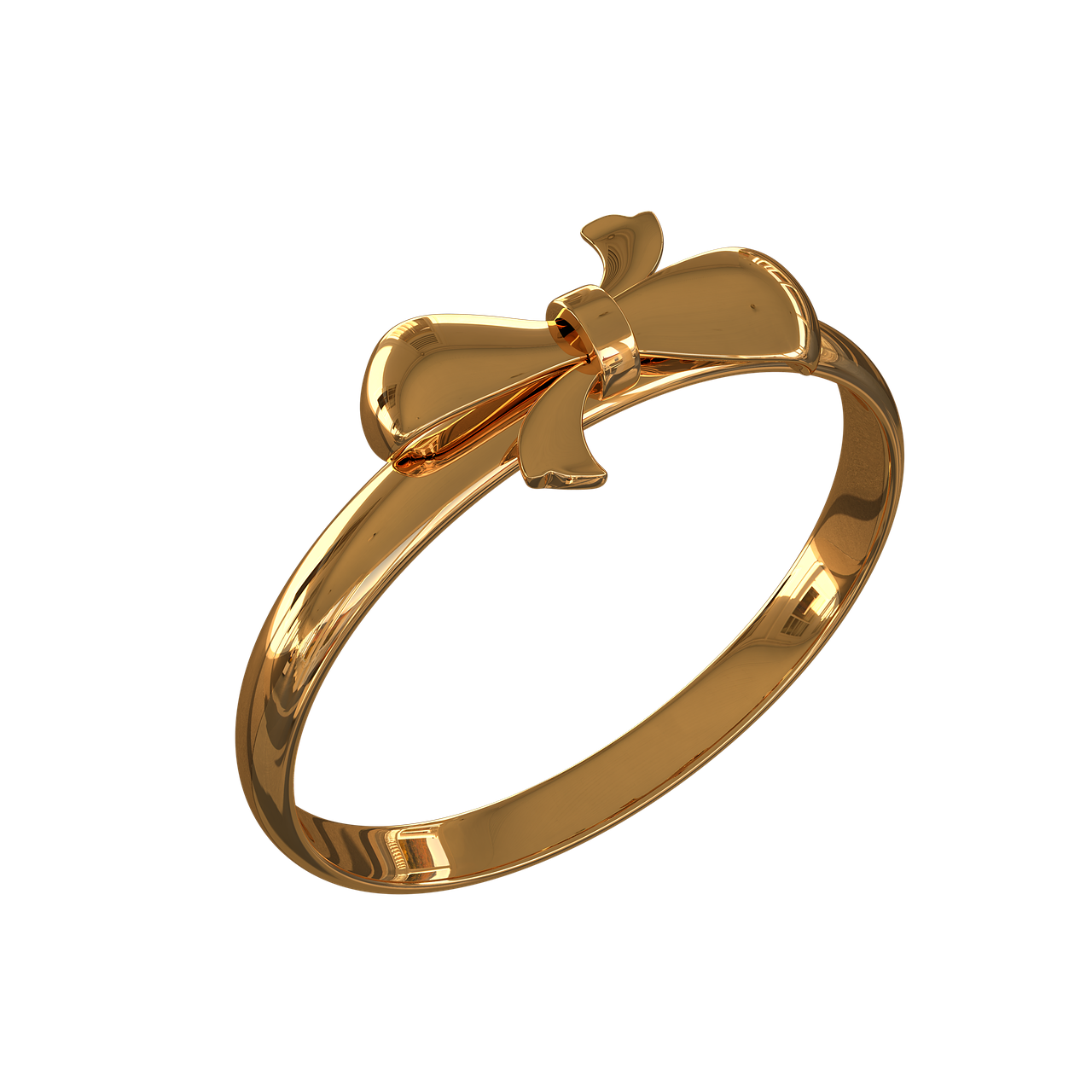 Source: Fork, scarf, shoes: Needpix, Wellington boots: Karen Arnold, Ring: Agzam, Spoon:Pixnio , Bread: Pixabay, Remote control: FreeSVG